Begin Recording
Superintendent, Charter Leaders, and Collaborative Leaders Summer Webinar
Acting Commissioner Russell D. Johnston
Thursday, August 1, 2024
Welcoming Message from Secretary Tutwiler
Quote
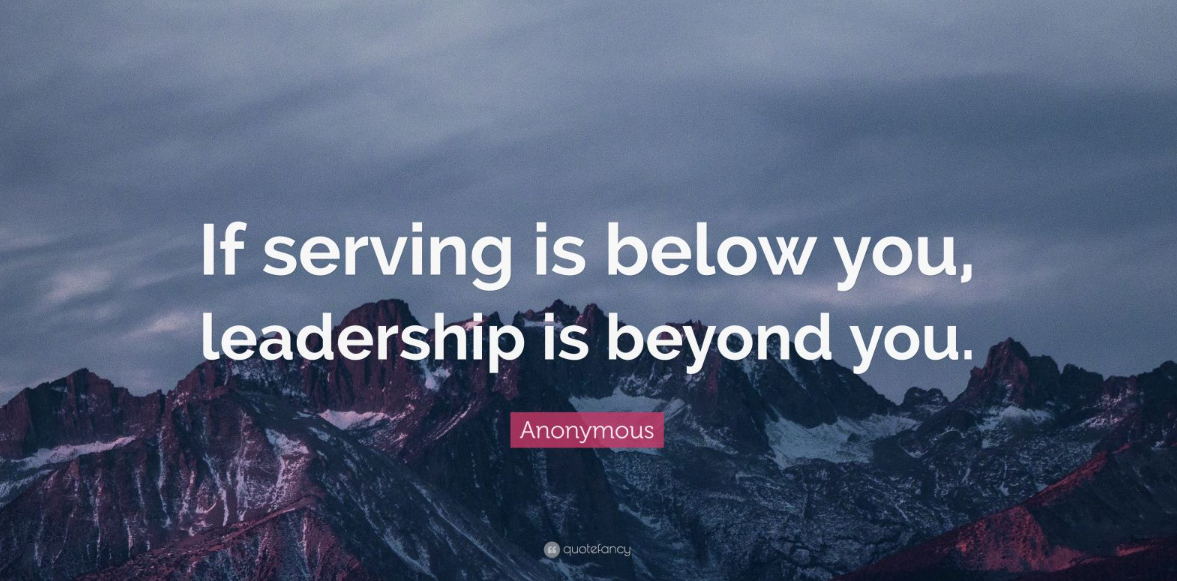 Agenda
Educational Vision  
Strategic Objective 1: Whole Student Supports
Chronic Absenteeism & Back to School Campaign
Strategic Objective 2: Deeper Learning
Comprehensive Health and PE Framework & SEL
PRISM & Locating Early Literacy Resources
DESE’s Core Functions
FY25 State Budget 
Emergency Assistance (EA) Shelter Updates 
Superintendent Checklist
Questions
Educational Vision
Educational Vision
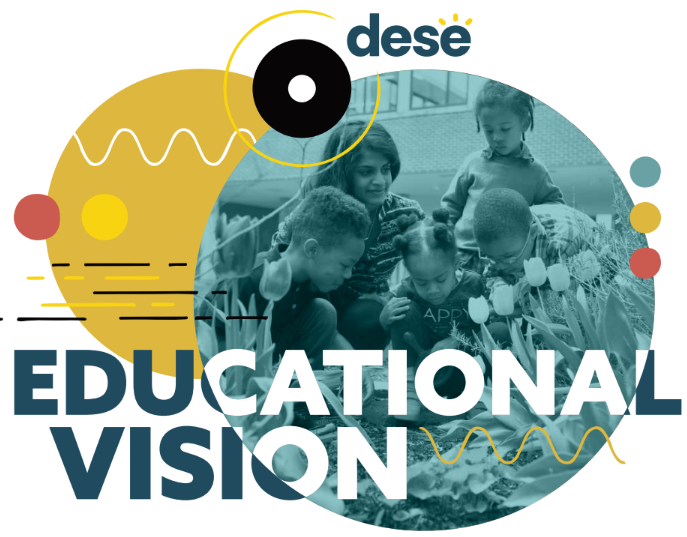 Strategic Objectives
Core Functions
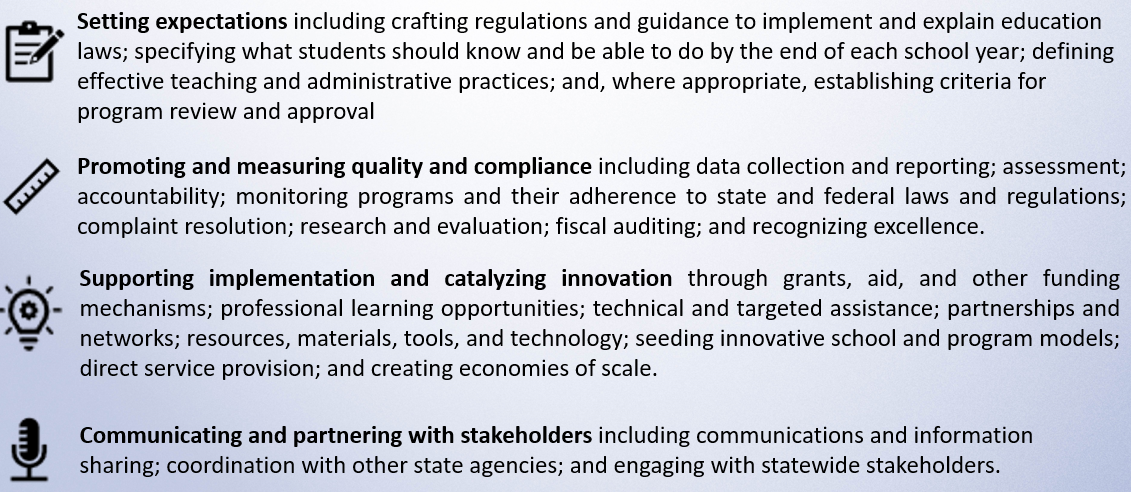 Catalog of Aligned Supports
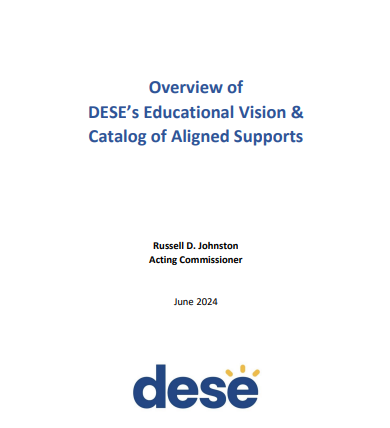 Describes DESE's Educational Vision, strategic objectives, and core functions

Outlines DESE's priority strategies for each strategic objective and where to find aligned supports in the catalog
Strategic Objective 1: Whole Student SupportsChronic Absenteeism & Back to School Campaign
Rebecca ShorSenior Director Office of Effective Partnerships & Impact
The Headline: Pandemic, Progress, and Persistence
As of March 2024, 19.6% of our students were chronically absent, 
compared to our pre-pandemic rate of 13%
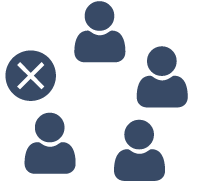 At the same time, high rates are persisting longer in Massachusetts and nationally, impacting all student groups.
Thank you! Your persistence brought chronic absenteeism rates down from our pandemic level high of 27.7%.
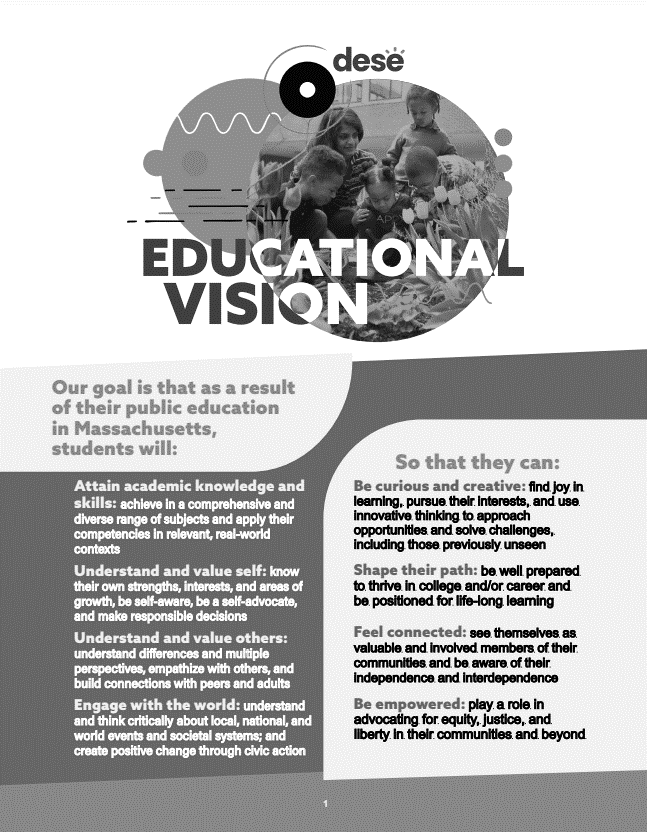 As part of our Educational Vision, DESE is committed to providing every Massachusetts student a joyful, healthy, and supportive learning environment where they feel known, connected and valued. 

Reducing chronic absenteeism is a key metric for success.
Massachusetts Trends by Grade Span
Chronic absenteeism is highest in PreK/K and high school
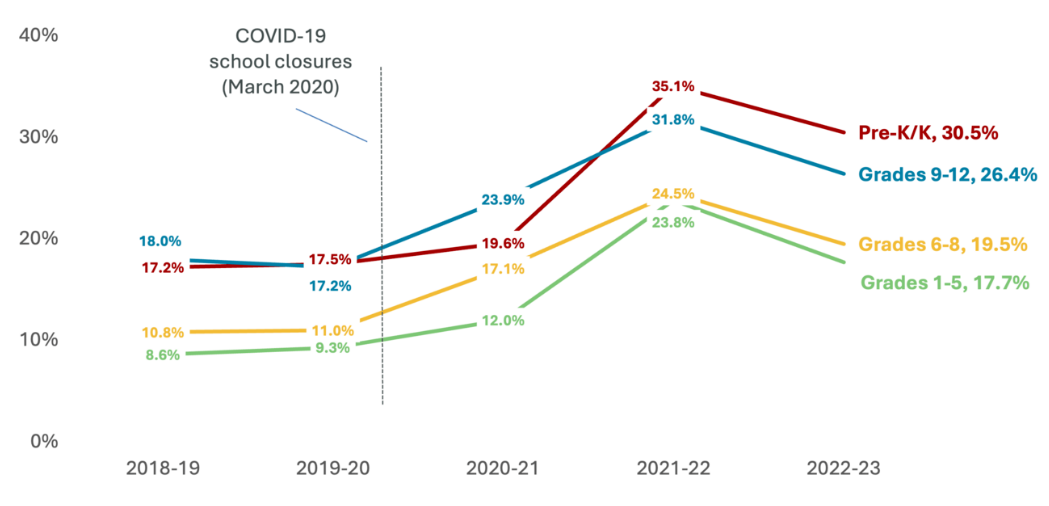 COVID 19 
School closures
(March 2020)
Additional Insights

Chronically absent kindergarteners have lower attendance and lower achievement in future grades.

More than half of students who drop out were chronically absent 3 years prior.

Students in classrooms with high chronic absence feel a spillover effect; for example, lower test scores.
2018-19                   2019-20                     2020-21                     2021-22                        2022-23
Massachusetts Trends by Specific Student Groups
Chronic absenteeism rates are higher for English learners, 
low-income students, and students with disabilities
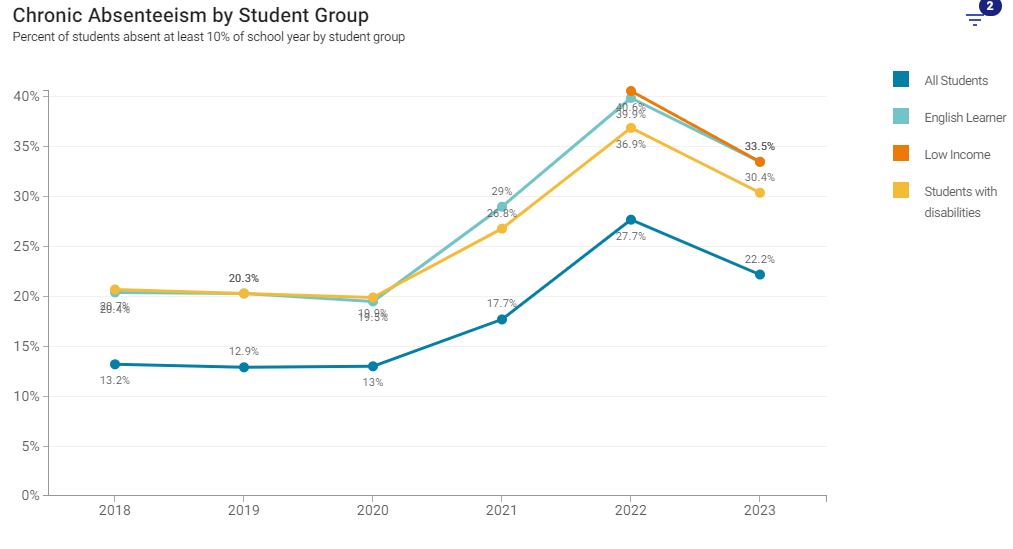 Additional Insights

National research shows the negative effects of school absences are larger for low-performing, low-income, and English learner students.

Almost half (47%) of high school English Learners missed 10% of school in 2022-2023.
Percent absent at least 10% of school year
Massachusetts Trends by Race/Ethnicity
Chronic absenteeism varies by race/ethnicity
Additional Insights

Chronic absence can cause educators to view students more negatively, fueling a negative cycle.

2 out of 5 Hispanic high school students miss 10% of school or more

More MA districts impacted:
March 2024: 338 districts and 1486 schools (10%+)
2018-19: 198 districts and 913 schools (10%+)
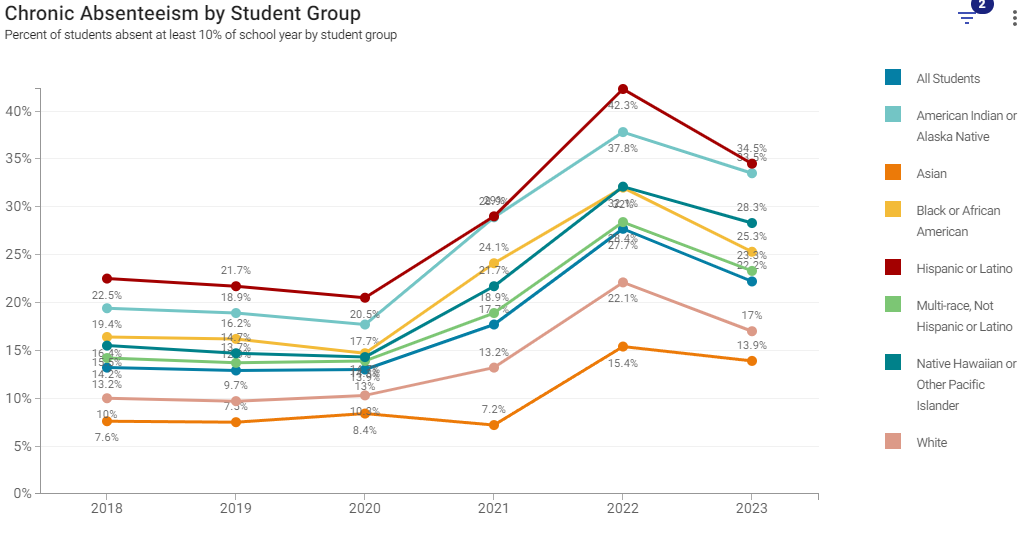 Percent absent at least 10% of school year
Correlation with MCAS Scores & Grad Rates
MCAS success rates nearly cut in half
Significantly lower graduation rate
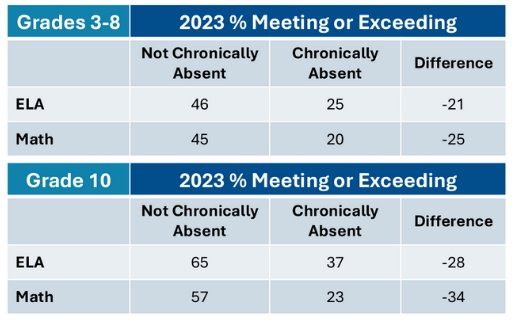 4-Year Graduation Rate
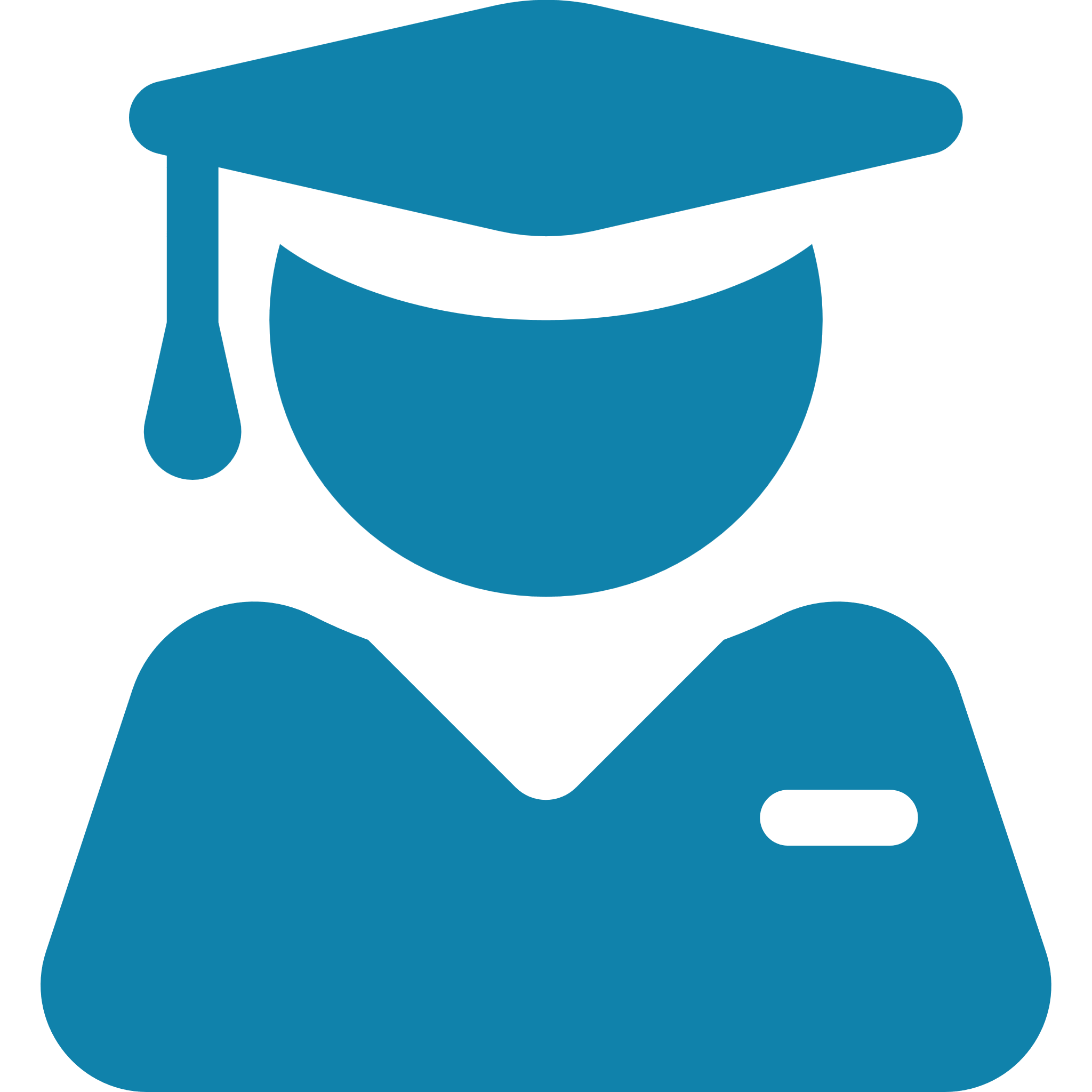 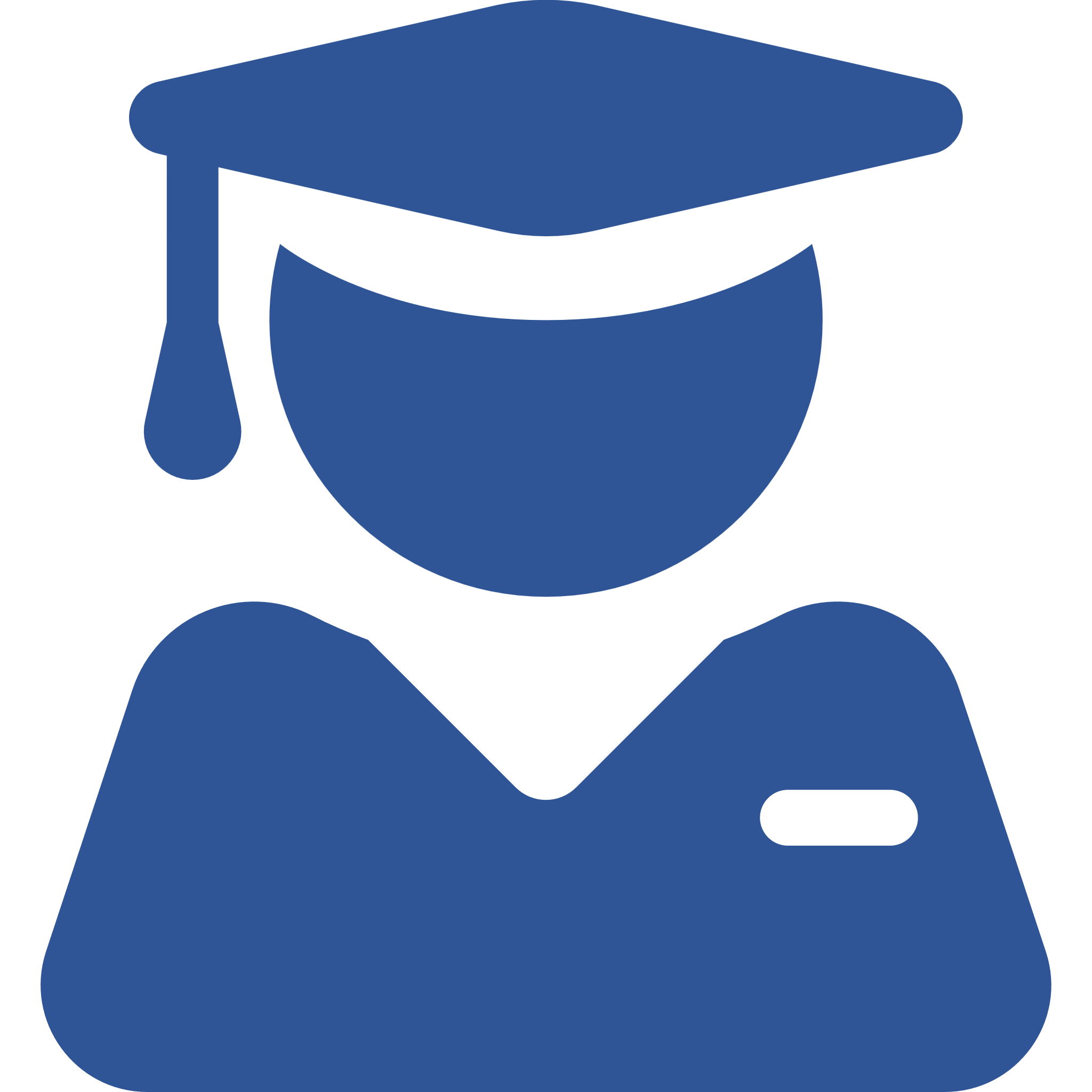 62%
93%
Chronically absent in Grade 10
Not chronically absent in Grade 10
Factors Underlying Chronic Absenteeism
National research cites familiar root causes and risk factors, along with new or intensified post-pandemic variables
Post-Pandemic Variables
More widespread demographically
Rise in youth mental health challenges
Shifting caregiver/parent and student attitudes (lower threshold for missing school, more protective, etc.)
Economic stressors
Others you're seeing?
Health and Mental Health
TransportationChallenges
Absence and Attendance
Misconceptions
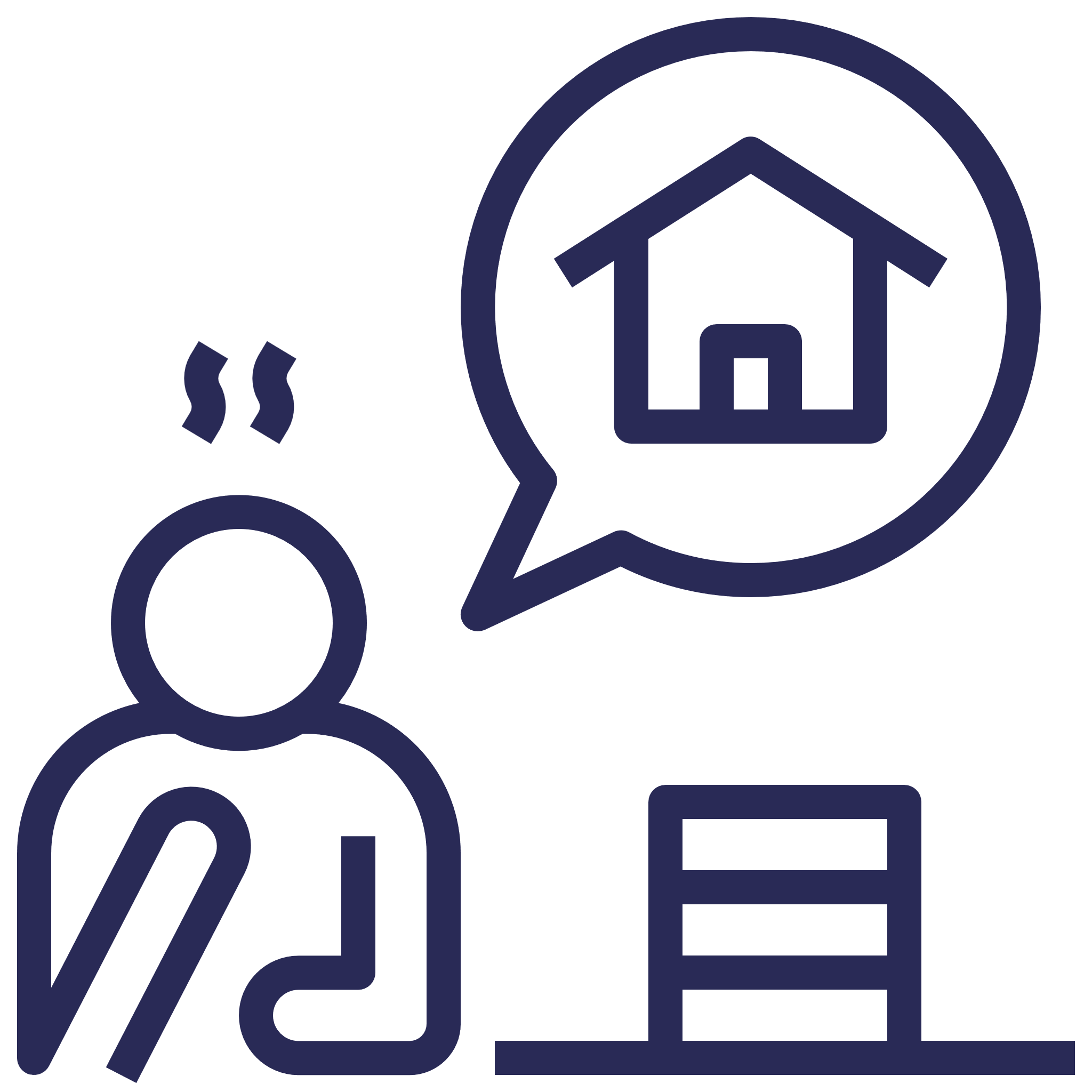 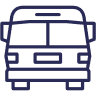 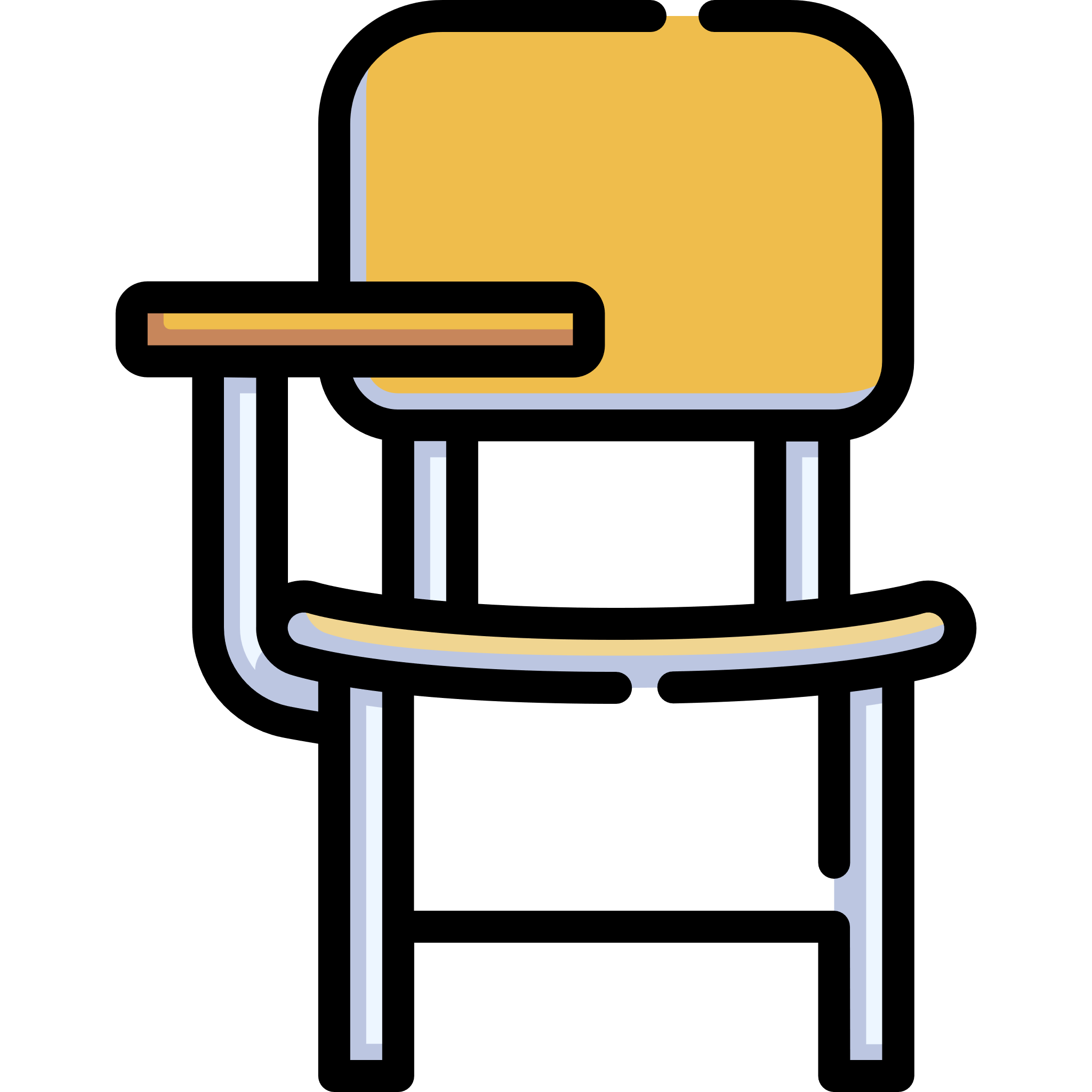 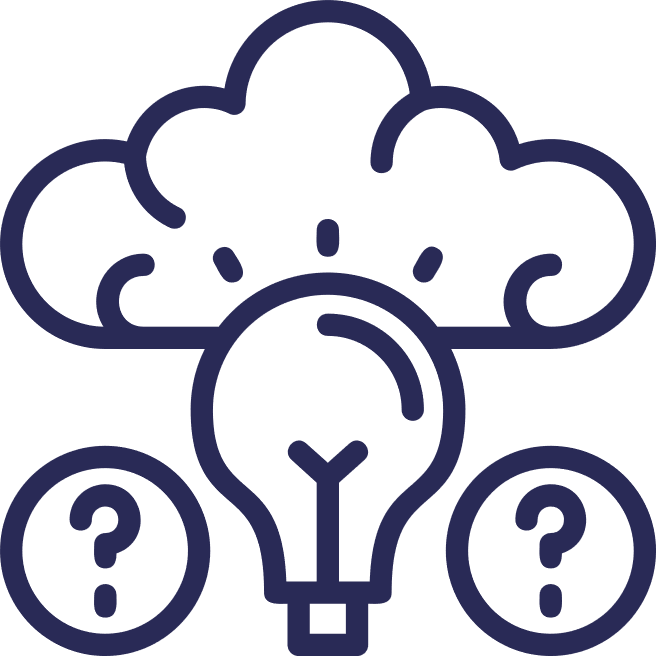 School Aversion / Student Experience
Economic and Housing
Instability
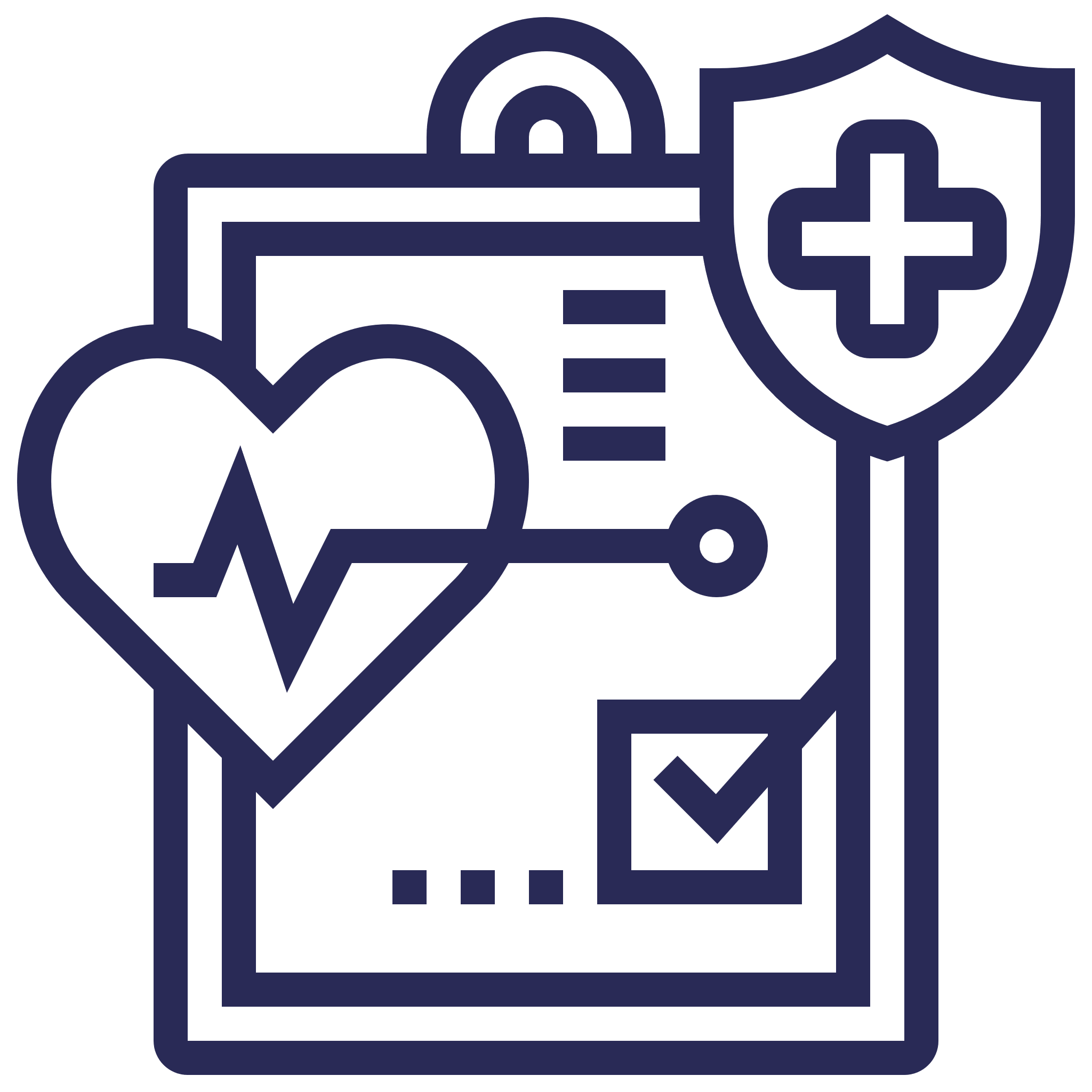 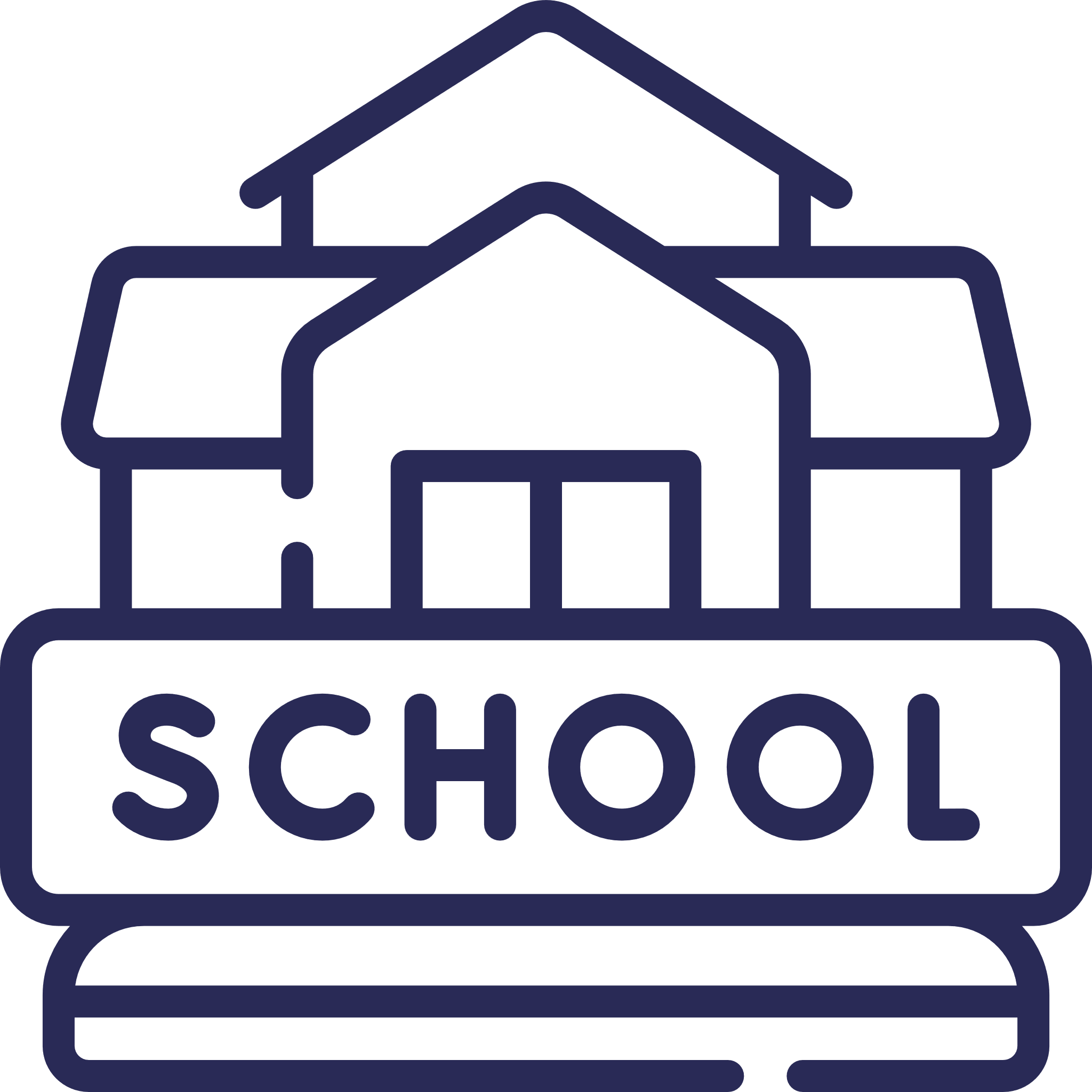 What We Can Do
Additional Insights

The strength of a school’s family engagement is more predictive of chronic absenteeism than rates of poverty – in fact, twice as predictive post-pandemic.

Some approaches that may have worked before may not address newer / shifting post-pandemic reasons or the scale of the challenge.

Most common district strategies nationally:
Positive / negative incentives (attendance recognition programs, detention/ suspension)
Basic needs, (e.g., free breakfast, late bus pick up, etc.)
Proactive Family Partnership and Outreach
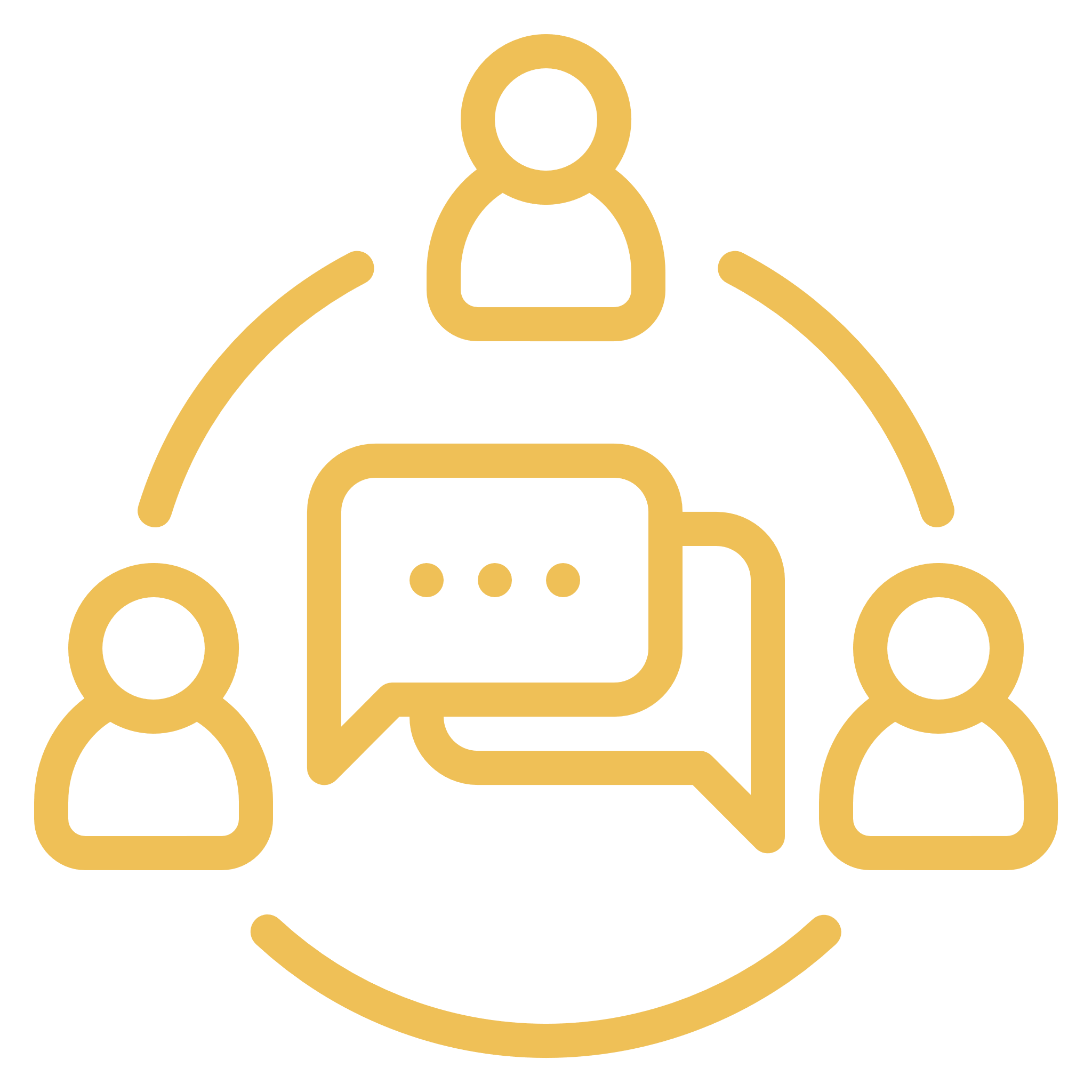 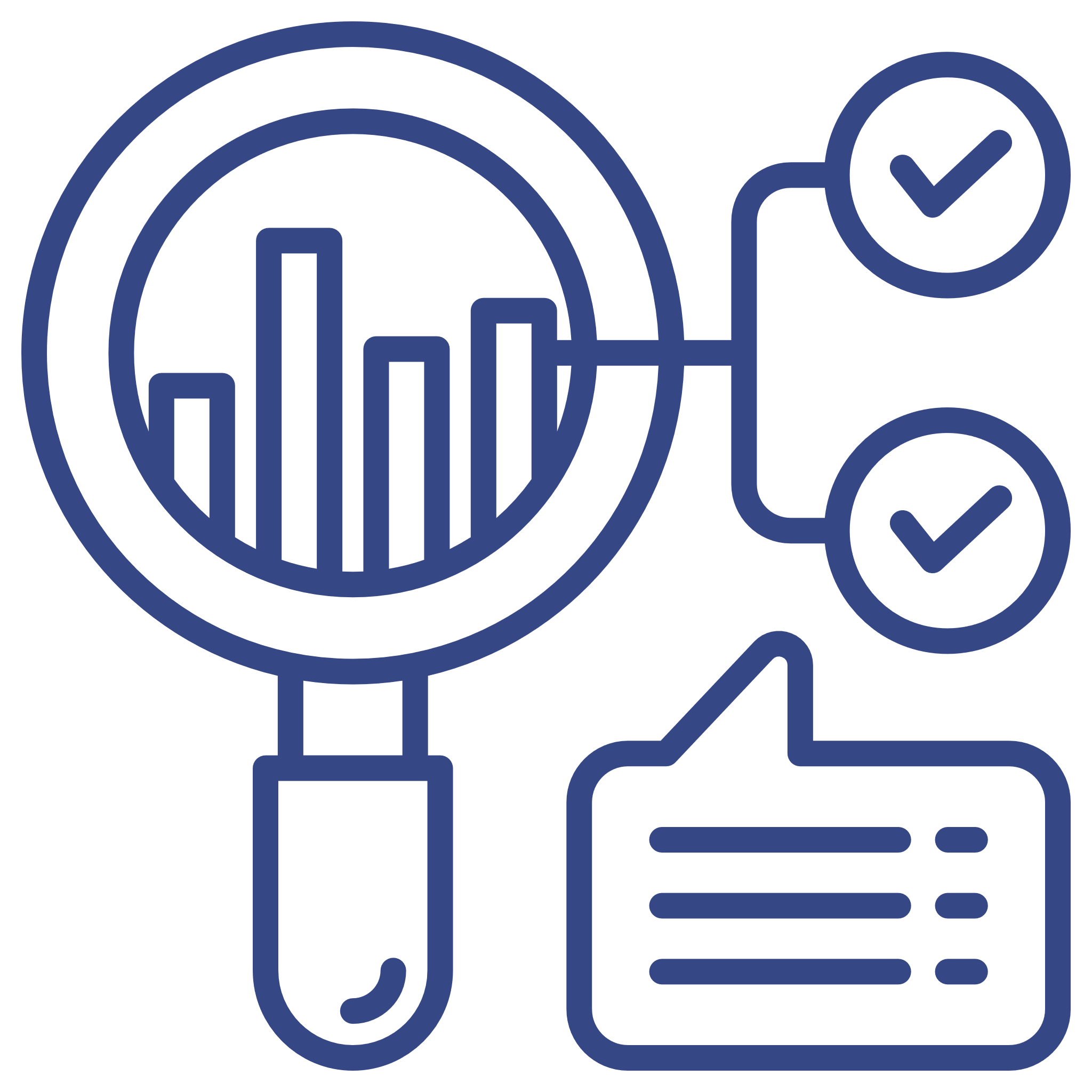 Early, positive, and supportive communication and collaboration with families and students (policy clarity, pre-compliance); reframing attendance in context of engagement.
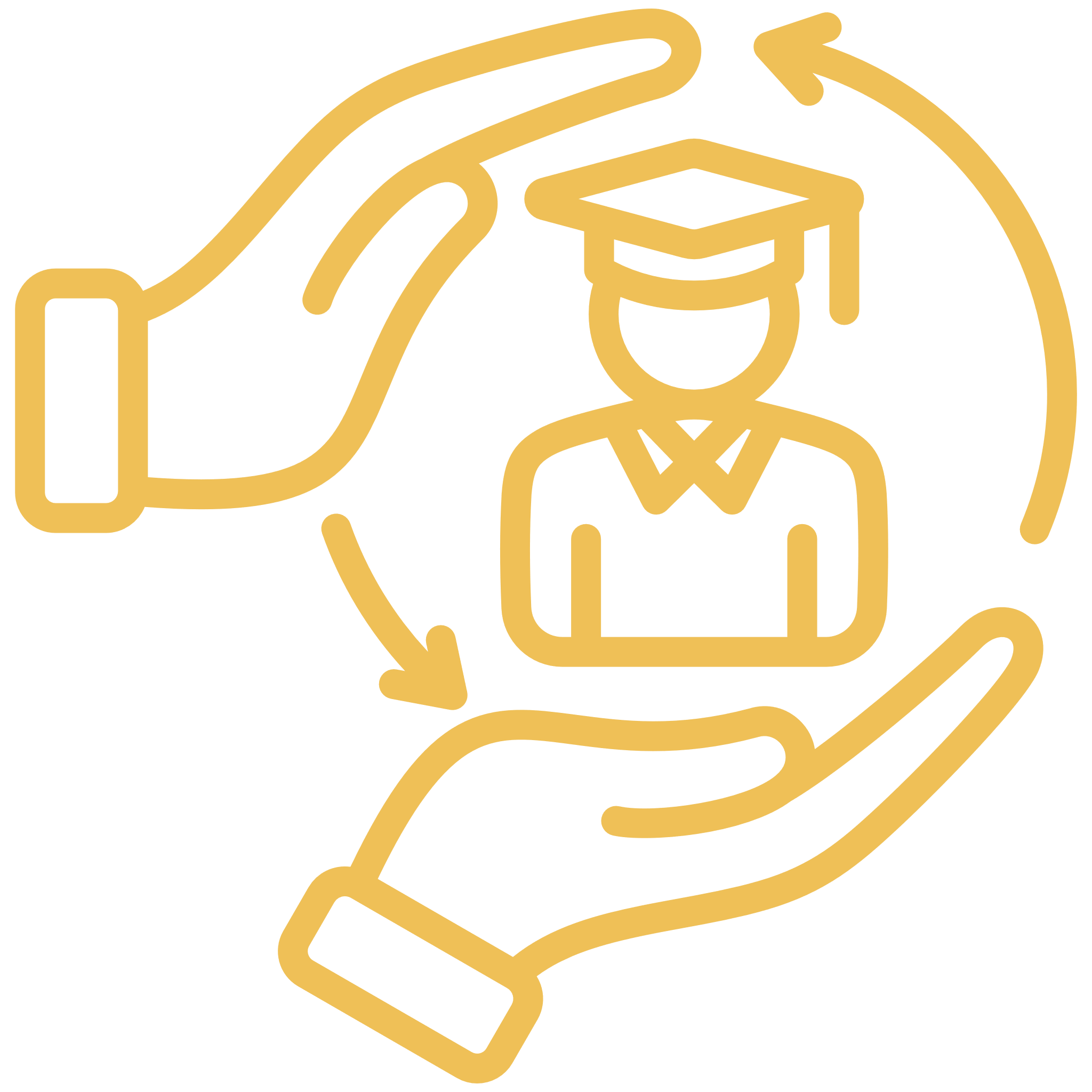 Holistic Student Support System
Assessing student’s holistic strengths and needs, deploying supports that include attendance barriers, actively tracking/adjusting interventions
Data Systems, Practices, and
Root Cause Analysis
School Culture and Belonging
Ensuring students feel safe and supported in school, and on the way to and from school. Connecting every student to supportive adults and activities during and after school.
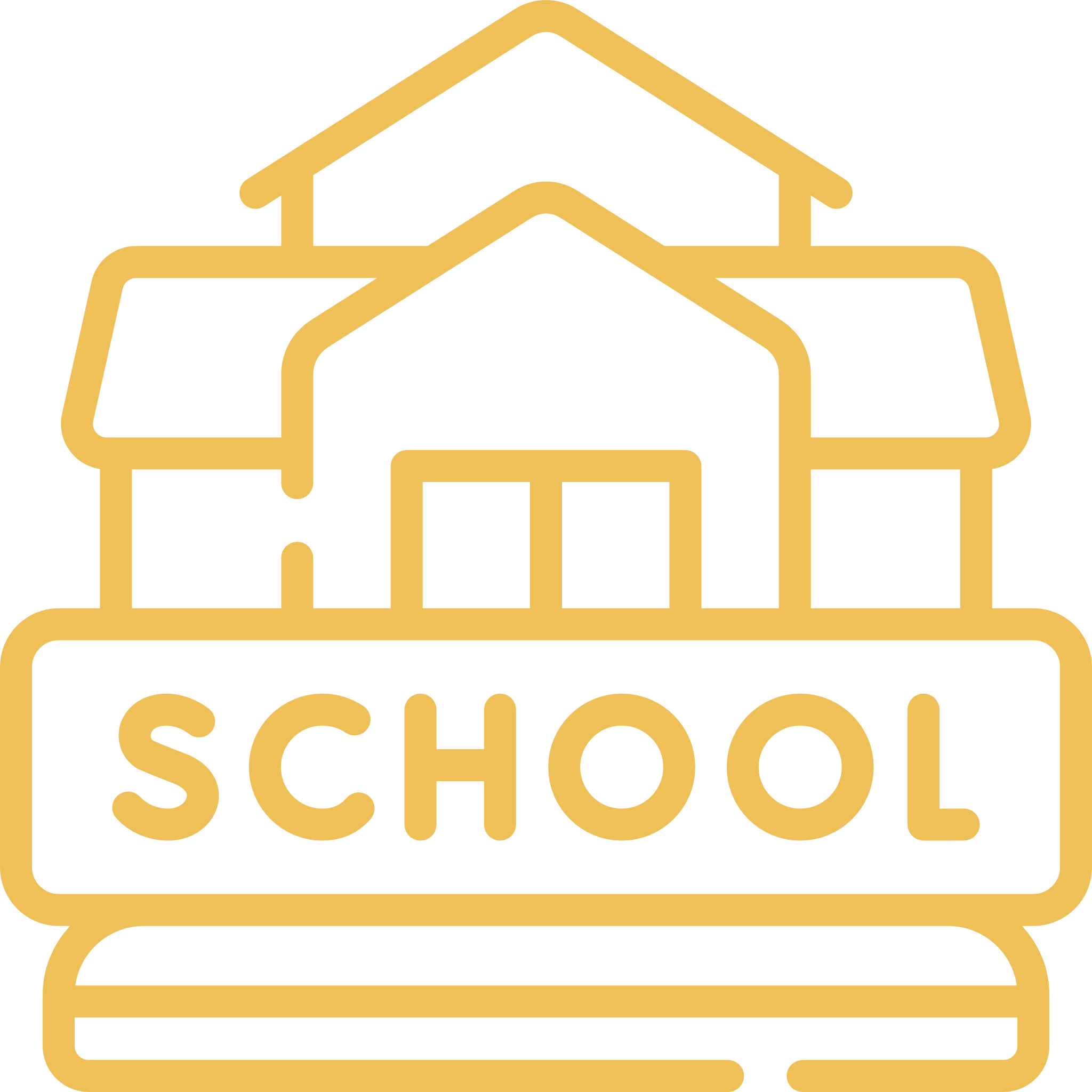 Clear ownership of attendance data analysis and learning, including specific student group trends and insights from families and students
Engaging Instruction
Ensuring students are engaged in learning experiences that are real-world, relevant, and interactive, with individualized support to enable students to meet grade level standards and beyond.
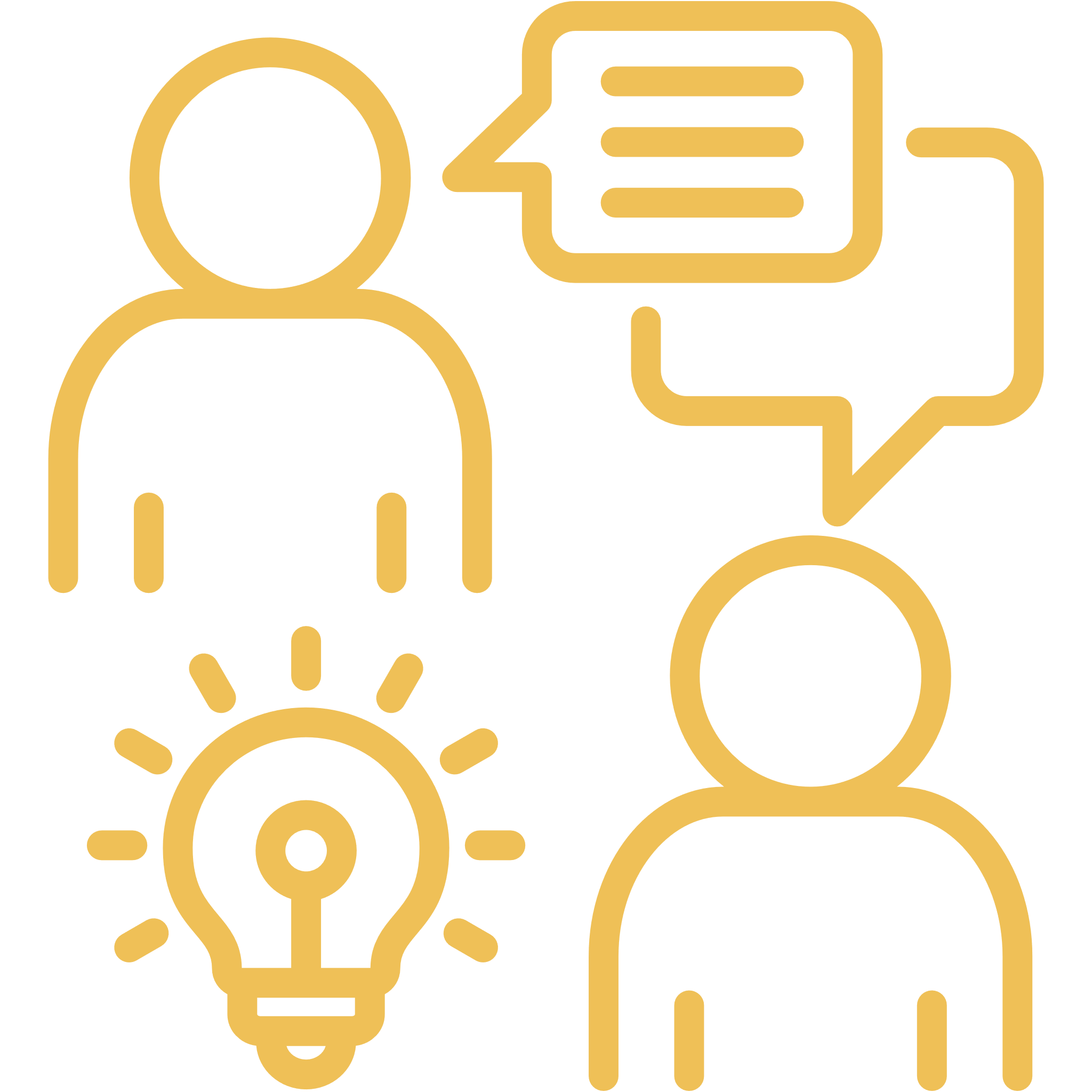 What We Can Do: Examples from Districts
What’s Next
What DESE is working on:
Gathering information about what’s working and not, particularly in a post-pandemic landscape
Learning about collective barriers we could help mitigate
Looking at ways we can align, and leverage DESE support to have an impact in this area

We would love to hear from you:
Complete the District Leader Survey about strategies you're using and challenges you're experiencing.
Resources
DESE Guidance for Attendance Policies
www.doe.mass.edu/sfs/attendance/attendance-guidance.docx

Reducing Chronic Absenteeism – Massachusetts Education to Career Data Hub (E2C)
https://educationtocareer.data.mass.gov/stories/s/Reducing-chronic-absenteeism-in-our-schools/vuut-f46x/

DESE Catalog of Aligned Supports
www.doe.mass.edu/commissioner/vision/catalog.xlsx

Chronic Absence and Student Attendance – Student and Family Support
www.doe.mass.edu/sfs/attendance/

Attendance Works
www.attendanceworks.org
October 2024 
Learning OpportunityDESE Dropout Prevention and Reengagement Network ConveningFocus: Chronic Absenteeism
Campaign
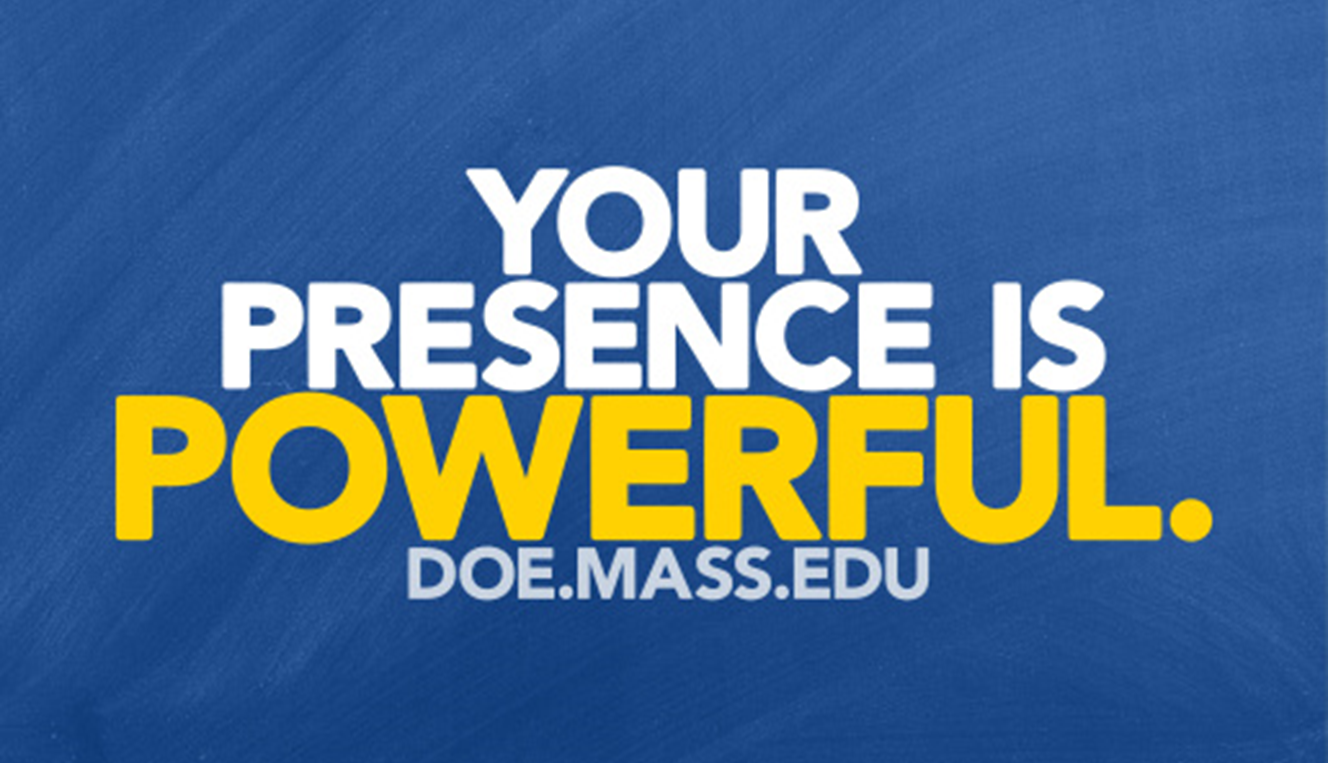 Strategic Objective 2: Deeper LearningComprehensive Health and PE Framework & SEL
Dr. Erin Hashimoto-MartellAssociate CommissionerCenter for Instructional Support
CHPE Curriculum Framework & Social and Emotional Learning
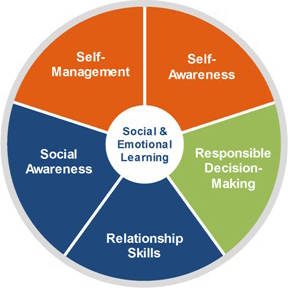 Practices for Comprehensive Health and Physical Education in MA
Practice 1: Decision-making and problem-solving. 
Practice 2: Self-management and goal setting. 
Practice 3: Social Awareness, Relationship, and Communication Skills. 
Practice 4: Movement Skills. 
Practice 5: Self-awareness and analyzing influences.
Practice 6: Information and Resource Seeking. 
Practice 7: Self-Advocacy and Health Promotion. Promote personal, family, and community health.
The Collaborative for Academic Social and Emotional Learning (CASEL) Framework informed the development of the 2023 CHPE MA Curriculum Framework
CHPE Standards Sample
Practice 2: Self-management and Goal Setting. 
Set goals, engage in health-promoting behaviors, and avoid risky behaviors.
Mental and Emotional Health [2.2.MH]
Demonstrate self-control (e.g., delay gratification, wait your turn) alone or with the support of adults in a variety of typical settings (e.g., on the playground, in the classroom, during physical education, at an assembly). [HPE; SE]
Define stress and demonstrate strategies for managing stress (e.g., positive self-talk, belly breathing, talking with a trusted adult, listening to calming music, play, physical activity) alone or with the support of adults. [HPE; SE]
Identify what it means to be responsible and list personal responsibilities. [HPE; SE]
Utilize simple positive self-talk for the purpose of self-motivation and behavior modification. [HPE; SE]
Identify simple goals for health, physical activity, academic success, and classroom behavior. [HPE; SE]
CHPE & SEL Implementation Resources
Available now:
Quick Reference Guide: Opting Out of Sex Education in MA Public Schools
Summer Institute Registration: August 5-8, 2024
CHPE Leader Network Registration: 2024-2025 School Year
Social, Emotional, Behavioral Academy Application for New Schools/Districts (SY24-25)

Coming soon:
CHPE Curriculum Guide: August 2024
Implementation Panel: Fall Webinar for M.A.S.S. planned.
Supporting Students' Social Emotional Learning, Behavioral & Mental Health, and Wellness Grant (SEL/MH Grant) 

https://www.doe.mass.edu/stem/chpe/
Strategic Objective 2: Deeper LearningPRISM & Locating Early Literacy Resources
Literacy Launch
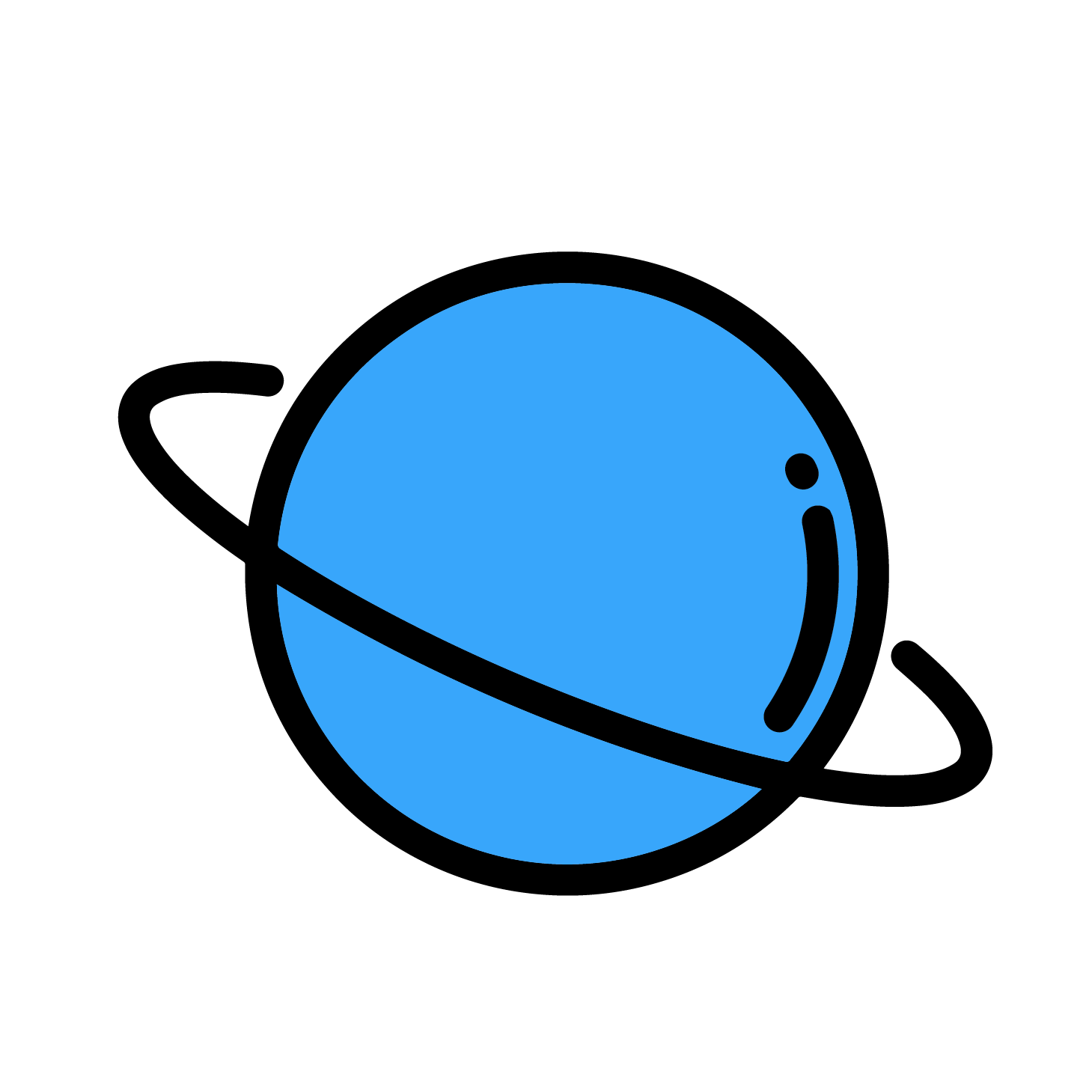 “to increase the number of public schools and licensed early education and care providers in the Commonwealth providing evidence-based, culturally and linguistically sustaining literacy instruction to students in preschool through grade 3”
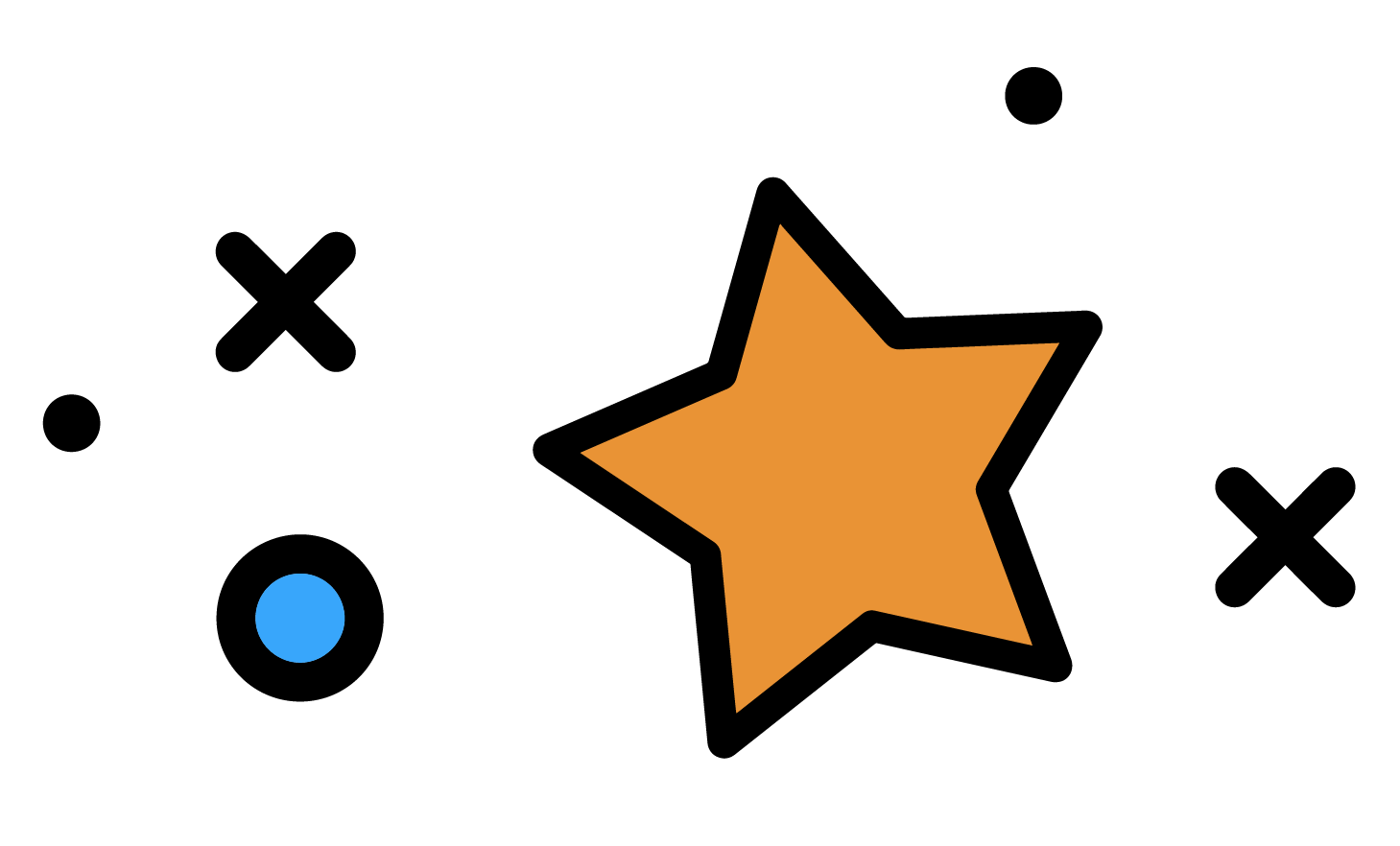 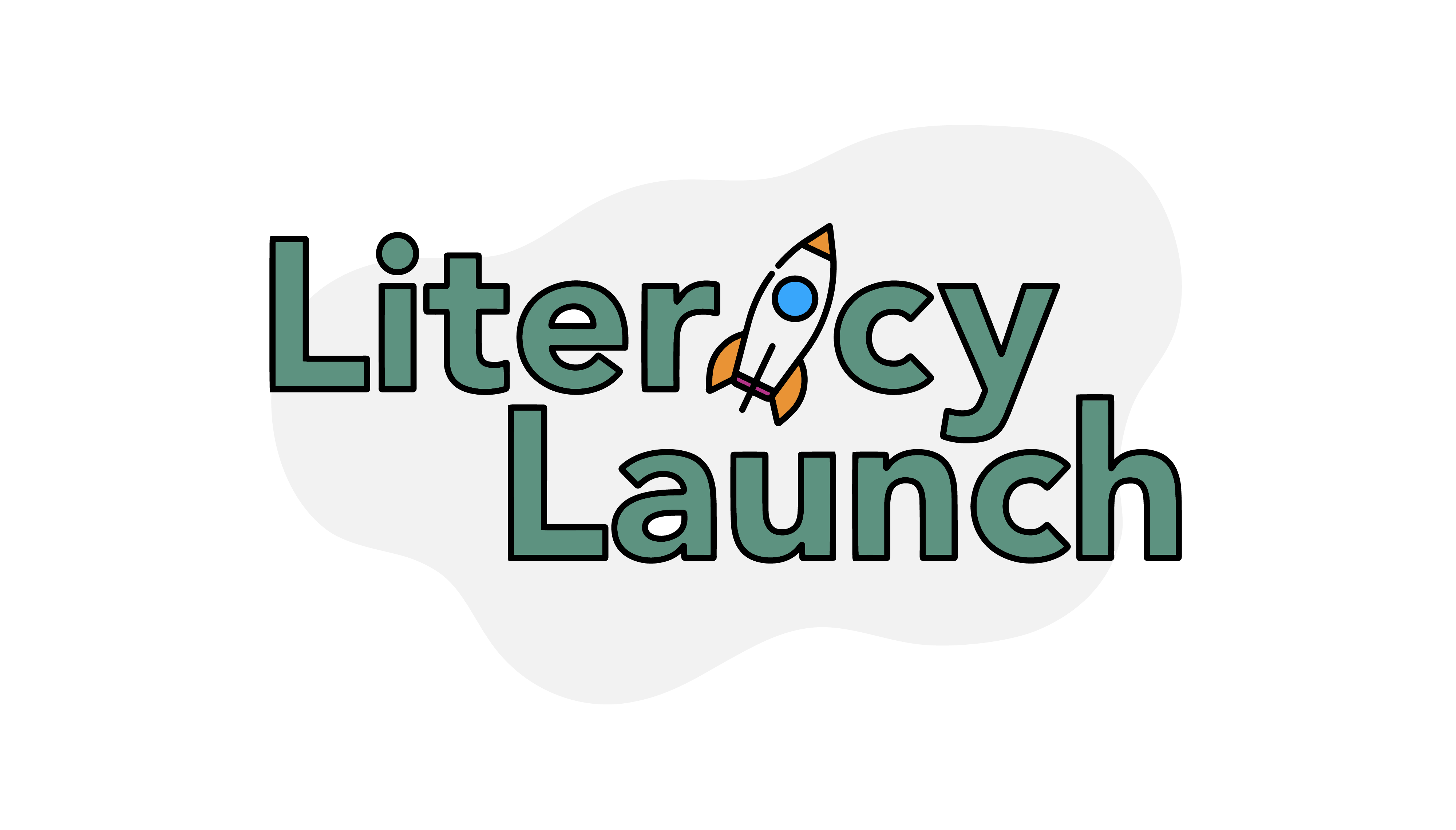 Partnership for Reading Success – Massachusetts (PRISM)
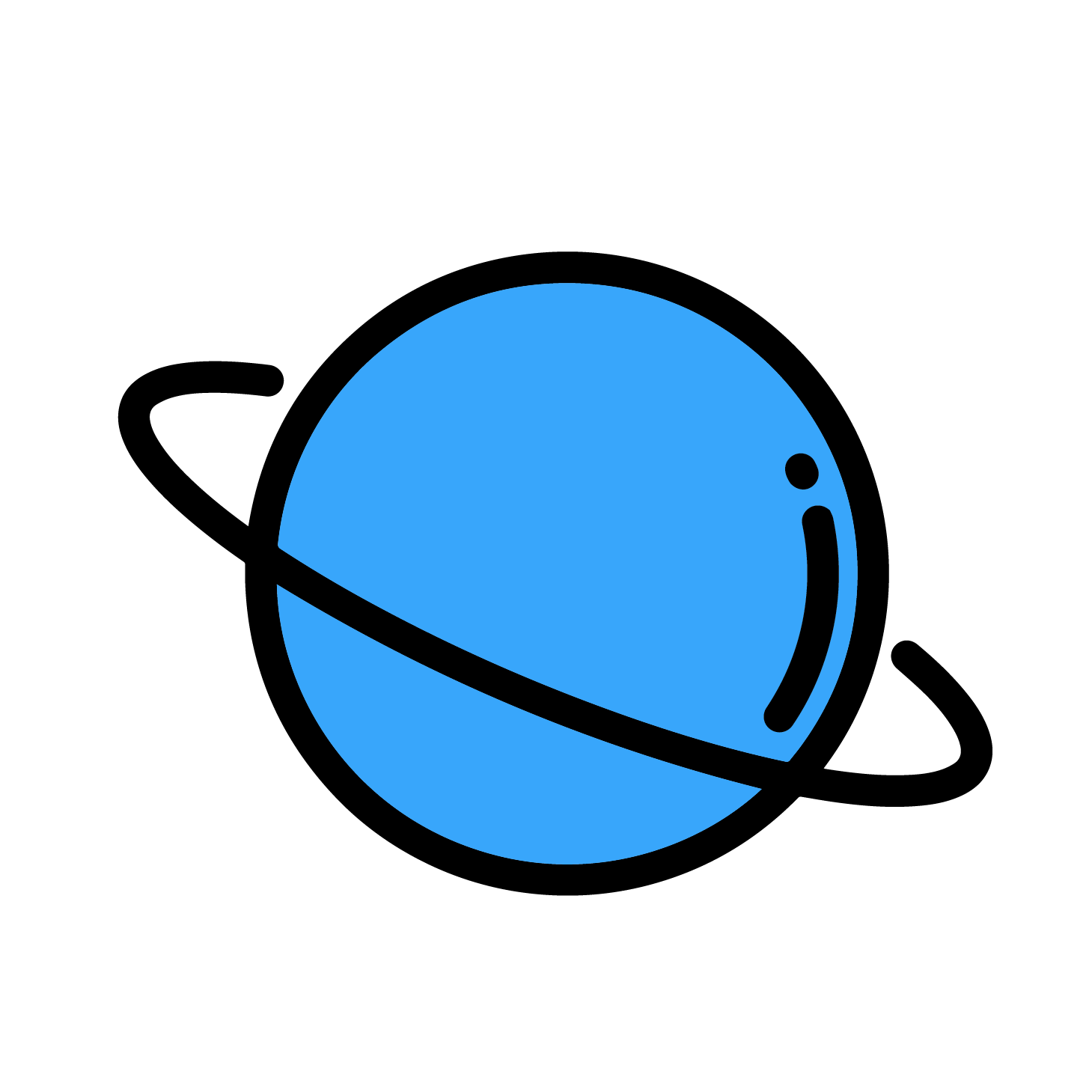 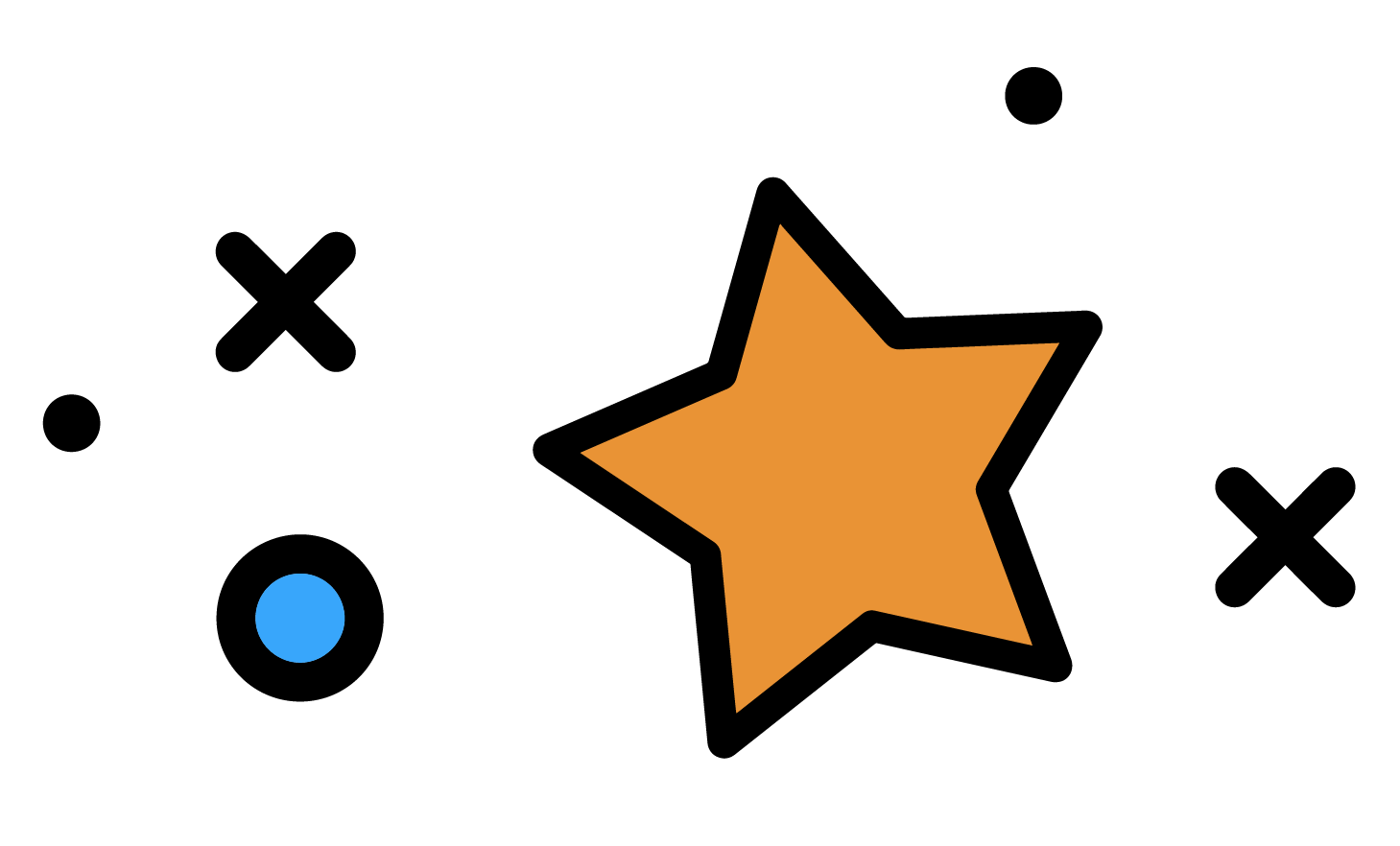 Who Should Apply to PRISM I?
Eligibility
Size Considerations
For participating LEAs, all schools serving grades preschool-grade 3 must participate
Up to a cap of 15 participating schools per district
LEAs with only 1-2 schools that serves grades preschool-grade 3 must apply as a consortium with other LEAs to reach a minimum of three schools
Districts and charter schools using high-quality tier 1 core instructional materials in ELA/literacy in grades K-3*
LEAs willing and able to partner with at least two community-based preschool providers

*rated meets or partially meets on CURATE
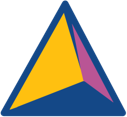 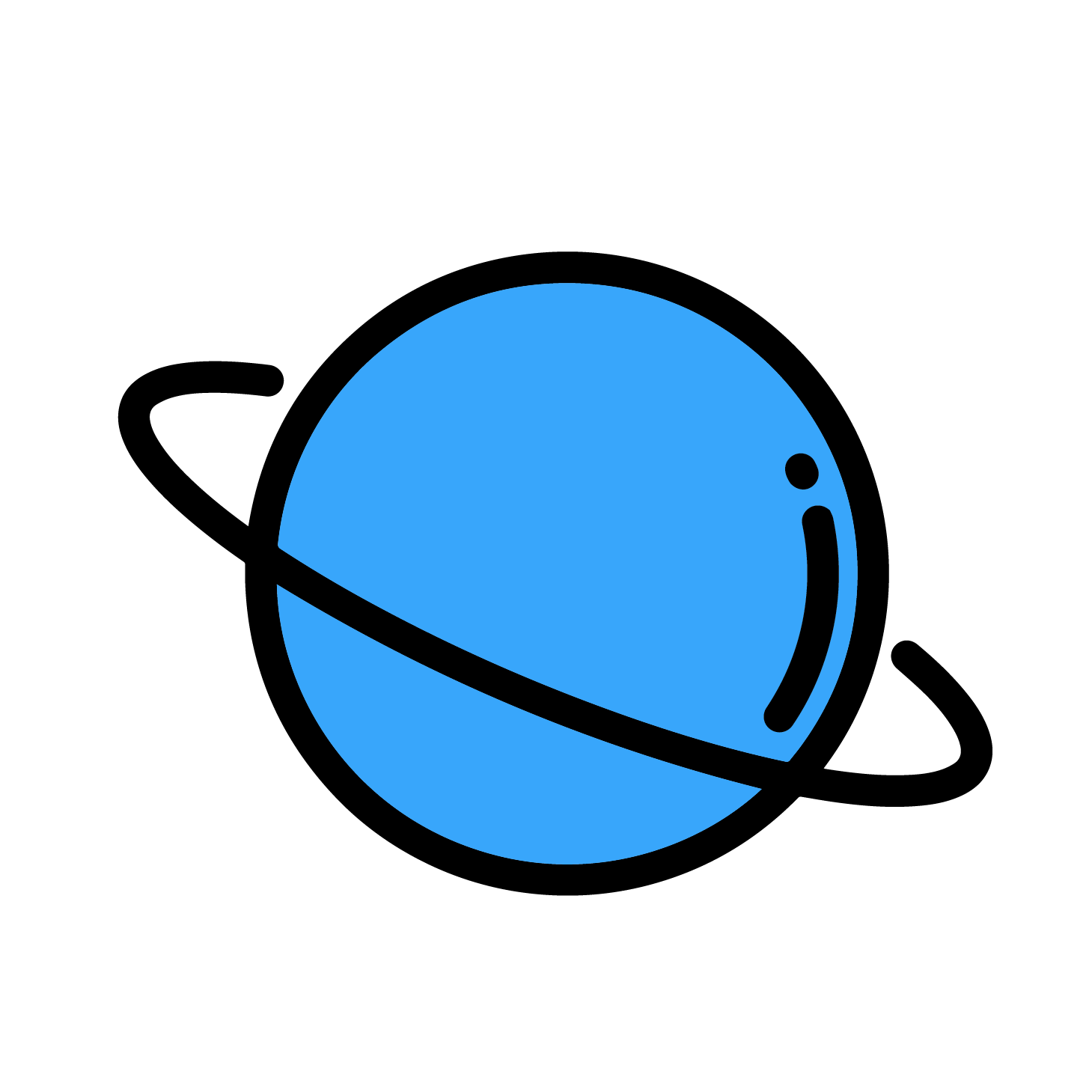 Applying to PRISM I
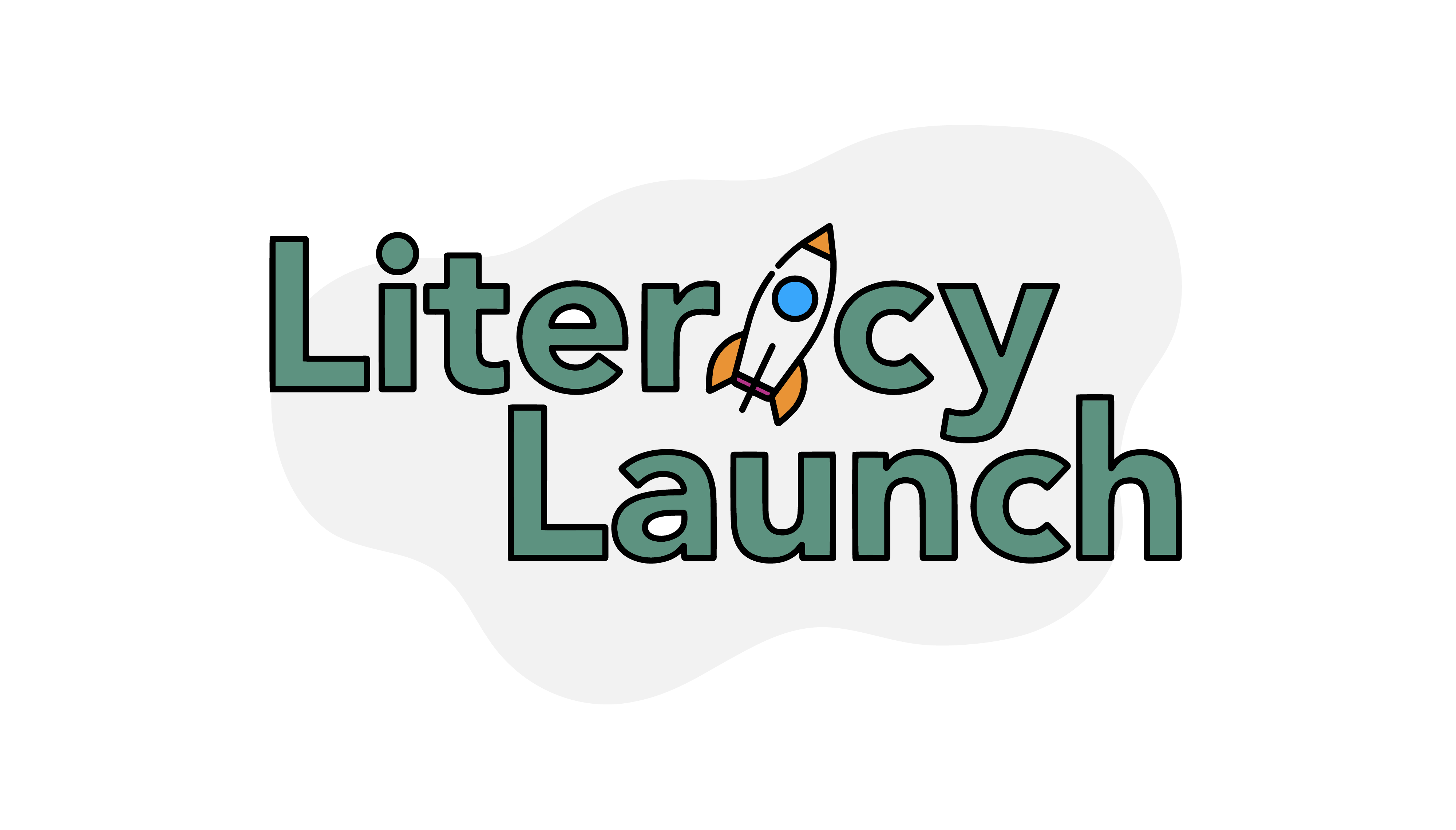 Additional Early Literacy Resources
Literacy Leaders Network: 2024-2025 School Year
Massachusetts Dyslexia Institute
ELA HQIM Communities of Practice (based on specific HQIM)
Mass Literacy Guide and online self-paced course
Resources to Support Early Literacy Universal Screening Assessments
Screeners for PreK and other languages being reviewed this year
Appleseeds Foundational Skills Curriculum

https://www.doe.mass.edu/instruction/ela
Core Functions:FY25 State Budget
Robert O’DonnellDirector of School FinanceOffice of District and School Finance
Factors That Impact Chapter 70 Aid Distribution
October 1 enrollment drives foundation budgets
Review SIMS summary reports 1 and 2 for accuracy
Understand low-income counts based on 4-period match with EOHHS
Supplemental low-income data collection allows districts and charter schools to claim students who are not matched
Webinars scheduled for August 13th and September 19th
Live presentation at MASBO on September 25th
Student Opportunity Act fully implemented by FY27
Inflation based on the most recent Q3 to Q3 comparison Implicit Price Deflator for State and Local Government Services (row 26)
Core Functions:Emergency Assistance (EA) Shelter Updates
Anne Marie StronachOperations LiaisonCommissioner’s Office
Emergency Assistance (EA) Shelter Update July 2024 EA Policy Changes
Policy Goal to ensure that shelter is temporary, supportive, and non-recurring.​
Emergency Assistance (EA) shelter length of stay policy
Traditional Shelters including hotels implement a 9-month policy with qualifying 90-day extension.
Temporary Respite Centers (TRC) implement a 5-business day policy with a qualifying 5–30 day extension.
Impact on school enrollment 
McKinney-Vento required
Family directs school enrollment
School of Origin Transportation
Potential increased enrollment homeless students doubling up with other families
Potential increased enrollment in over-aged students 
DESE Supports
Webinars, technical assistance, and superintendent taskforce
Grant opportunities to support eligible districts
Contact Anne Marie Stronach for additional information at anne.marie.stronach@mass.gov
Core Functions:Superintendent Checklist
Superintendent Checklist
Superintendent Checklist released today 
See “On The Desktop” email 
Link: https://www.doe.mass.edu/commissioner/checklist.html
End Recording
QuestionsIf you have additional questions that we did not answer during this webinar, please email the Commissioner’s Office at: commissioner0@MassMail.State.MA.US
Service Quote
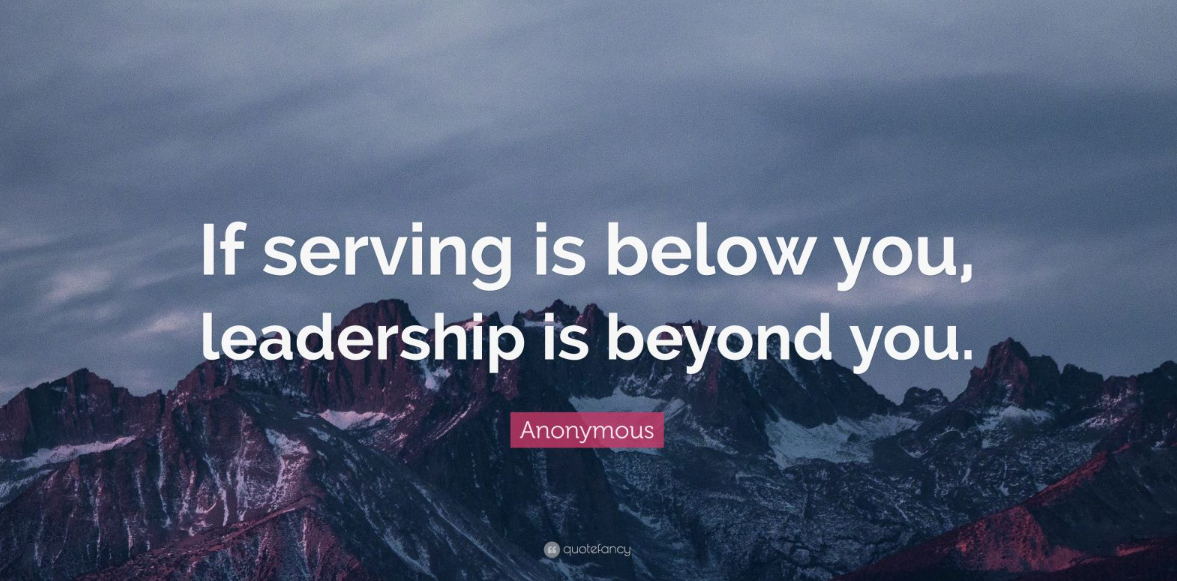 Thank you and have a great school year!
Appendix
Sources for Chronic Absenteeism Slides
Massachusetts Trends by Grade Span Sources 
https://educationtocareer.data.mass.gov/stories/s/vuut-f46x
https://www.gradpartnership.org/wp-content/uploads/2024/05/EGC-GP-NPSS-May-2024-Brief.pdf
https://annenberg.brown.edu/sites/default/files/EdResearch_for_Recovery_Brief_22.pdf 

Massachusetts Trends by Race/Ethnicity Sources
https://www.edweek.org/leadership/teachers-view-chronically-absent-students-less-favorably/2024/06
Sources for Chronic Absenteeism Slides
Factors Underlying Chronic Absenteeism Sources
https://annenberg.brown.edu/sites/default/files/EdResearch_for_Recovery_Brief_22.pdf
https://www.gradpartnership.org/wp-content/uploads/2024/05/EGC-GP-NPSS-May-2024-Brief.pdf
https://acrobat.adobe.com/id/urn:aaid:sc:US:e6296128-208d-4b30-bbe7-ed40f79f50a8
https://www.edweek.org/leadership/3-steps-to-drive-down-chronic-absenteeism/2023/10
https://www.gse.harvard.edu/ideas/edcast/24/03/combatting-chronic-absenteeism-family-engagement
https://www.vox.com/2024/1/9/23904542/chronic-absenteeism-school-attendance
https://www.gse.harvard.edu/ideas/edcast/24/03/combatting-chronic-absenteeism-family-engagement
Sources for Chronic Absenteeism Slides
What We Can Do Sources
https://acrobat.adobe.com/id/urn:aaid:sc:US:e6296128-208d-4b30-bbe7-ed40f79f50a8
https://www.ecmcgroup.org/media/u3ta3xee/qtq-survey-5-digital-reportpdf.pdf
https://oag.ca.gov/sites/all/files/agweb/pdfs/tr/toolkit/QualitativeResearchReport.pdf
https://www.npr.org/2024/06/10/nx-s1-4954754/some-states-are-seeing-chronic-absenteeism-soar-to-more-than-40-of-students
Sources for Chronic Absenteeism Slides
What We Can Do: Examples from Districts Sources
Engage Massachusetts report July 2024 (high school)
https://educationtocareer.data.mass.gov/stories/s/vuut-f46x
https://annenberg.brown.edu/sites/default/files/EdResearch_for_Recovery_Brief_22.pdf
https://www.gradpartnership.org/wp-content/uploads/2024/05/EGC-GP-NPSS-May-2024-Brief.pdf
https://acrobat.adobe.com/id/urn:aaid:sc:US:e6296128-208d-4b30-bbe7-ed40f79f50a8
https://www.attendanceworks.org/chronic-absence/addressing-chronic-absence/
https://www.edsurge.com/news/2024-03-04-understanding-and-addressing-the-surge-of-chronic-absenteeism
https://www.future-ed.org/state-strategies-for-fighting-chronic-student-absenteeism/
Sources for Chronic Absenteeism Slides
What We Can Do: Examples from Districts Sources
https://www.edweek.org/leadership/3-steps-to-drive-down-chronic-absenteeism/2023/10
https://www.pbs.org/newshour/nation/chronic-absenteeism-is-up-across-the-country-school-leaders-are-trying-to-address-why
https://ies.ed.gov/ncee/edlabs/regions/southwest/pdf/training-coaching/SWCCR5115-HO2a-508.pdf
https://ies.ed.gov/ncee/pubs/2022001/pdf/2022001.pdf
https://www.cde.ca.gov/ls/ai/cw/attendstrategy.asp
https://www.seattletimes.com/education-lab/absent-students-schools-attendance-nudge-letters/
https://www.nassp.org/publication/principal-leadership/volume-17-2016-2017/principal-leadership-december-2016/10-high-yield-actions-to-improve-student-attendance/
https://www.gse.harvard.edu/ideas/edcast/24/03/combatting-chronic-absenteeism-family-engagement
https://www.gse.harvard.edu/ideas/edcast/24/03/combatting-chronic-absenteeism-family-engagement